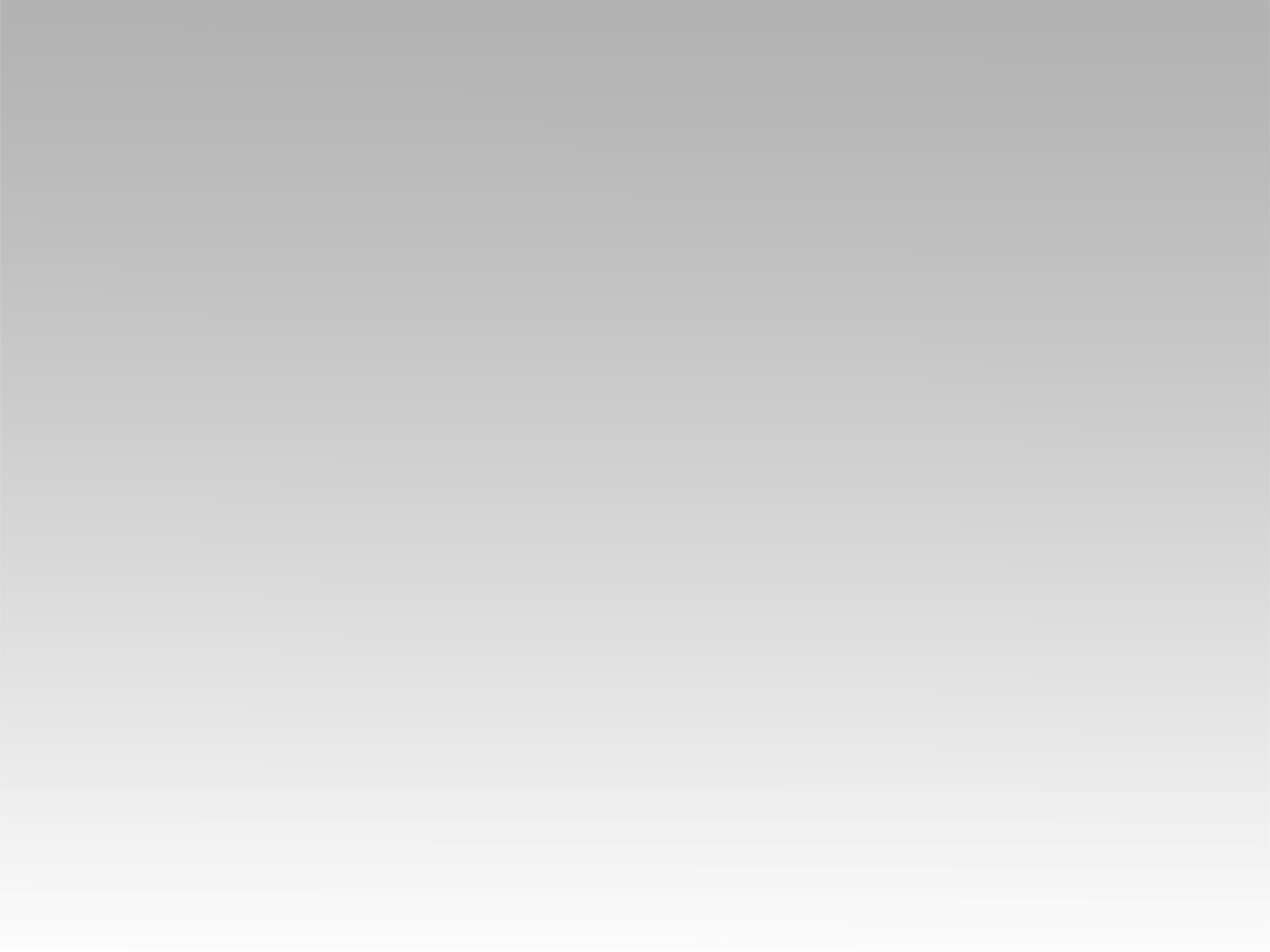 تـرنيــمة
أبنة يايرس
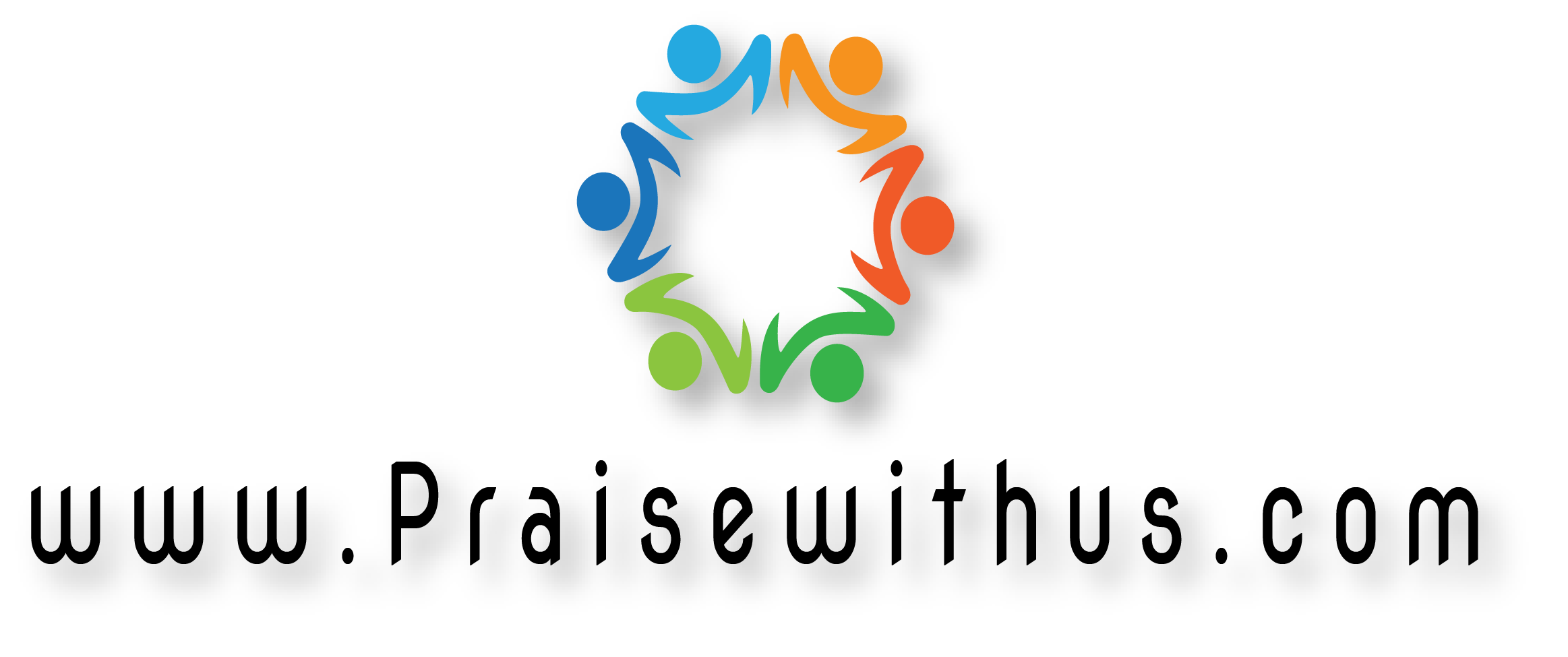 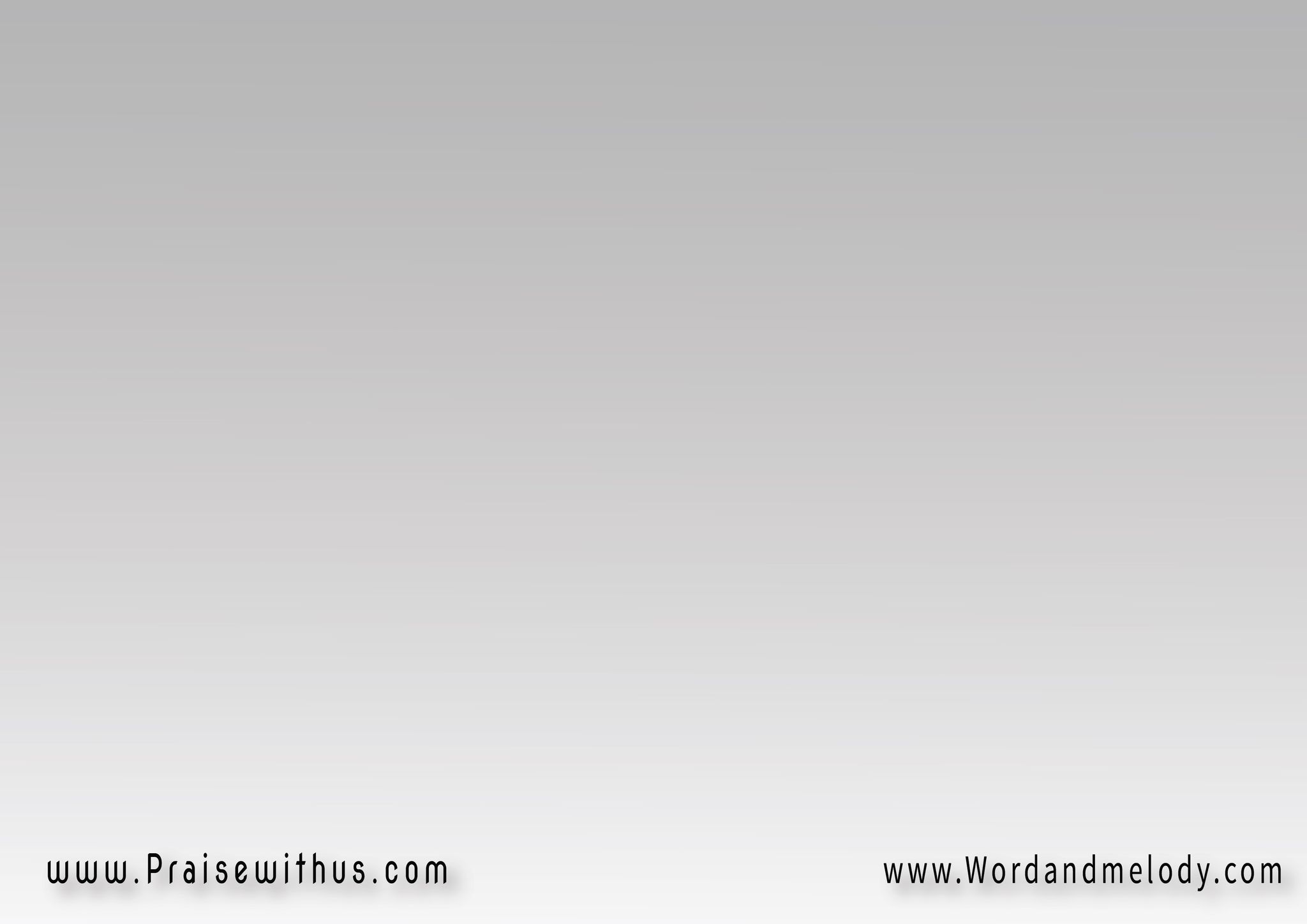 1-
(يسوع زي عادته 
كان معاه ناس كتير
بتحب تسمع لكلامه 
أصله حلو وليه تأثير)2
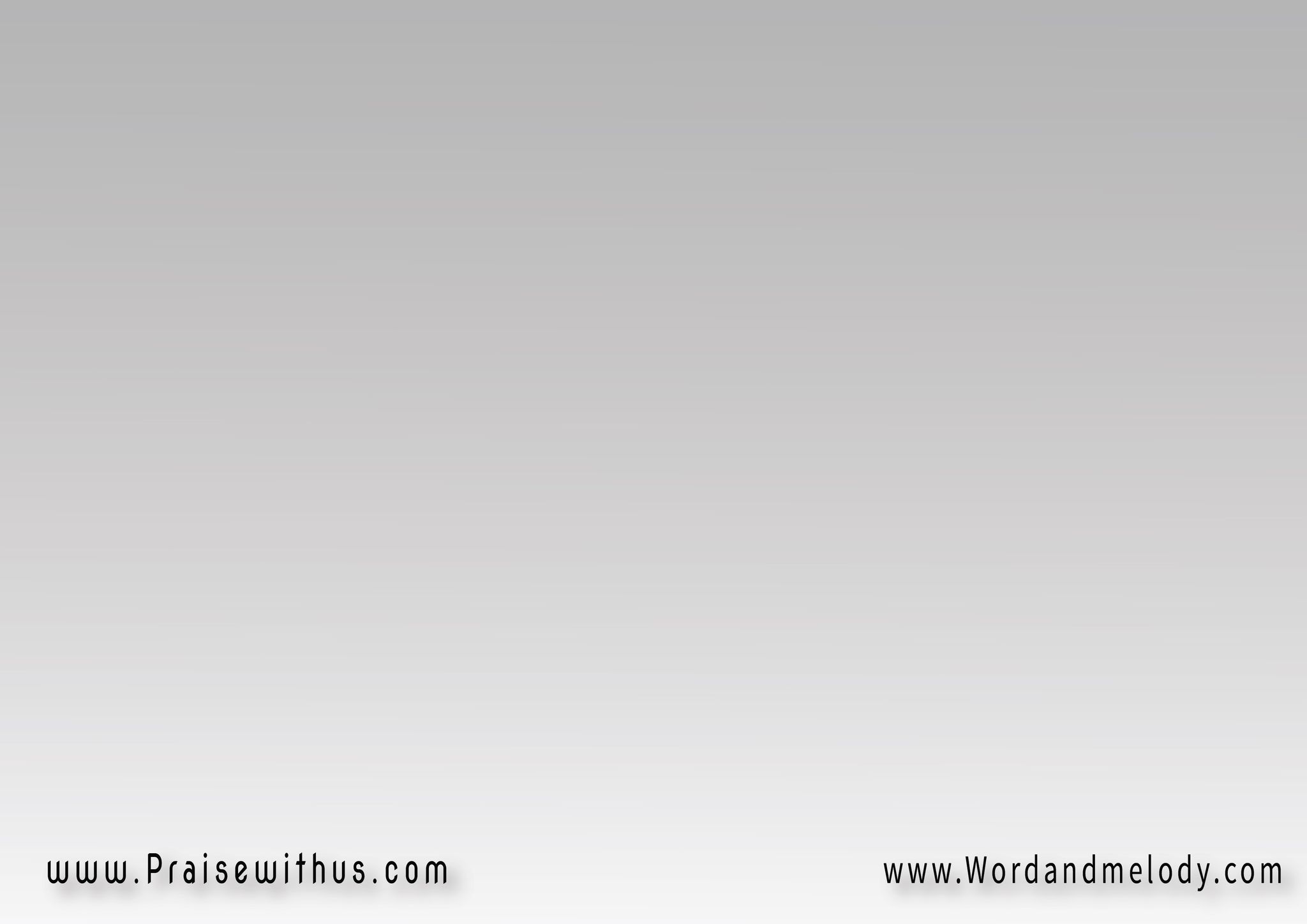 (جاله رئيس المجمع 
مكان العبادة زمان
راجل اسمه يايرس
 سجد له وكان قلقان)2
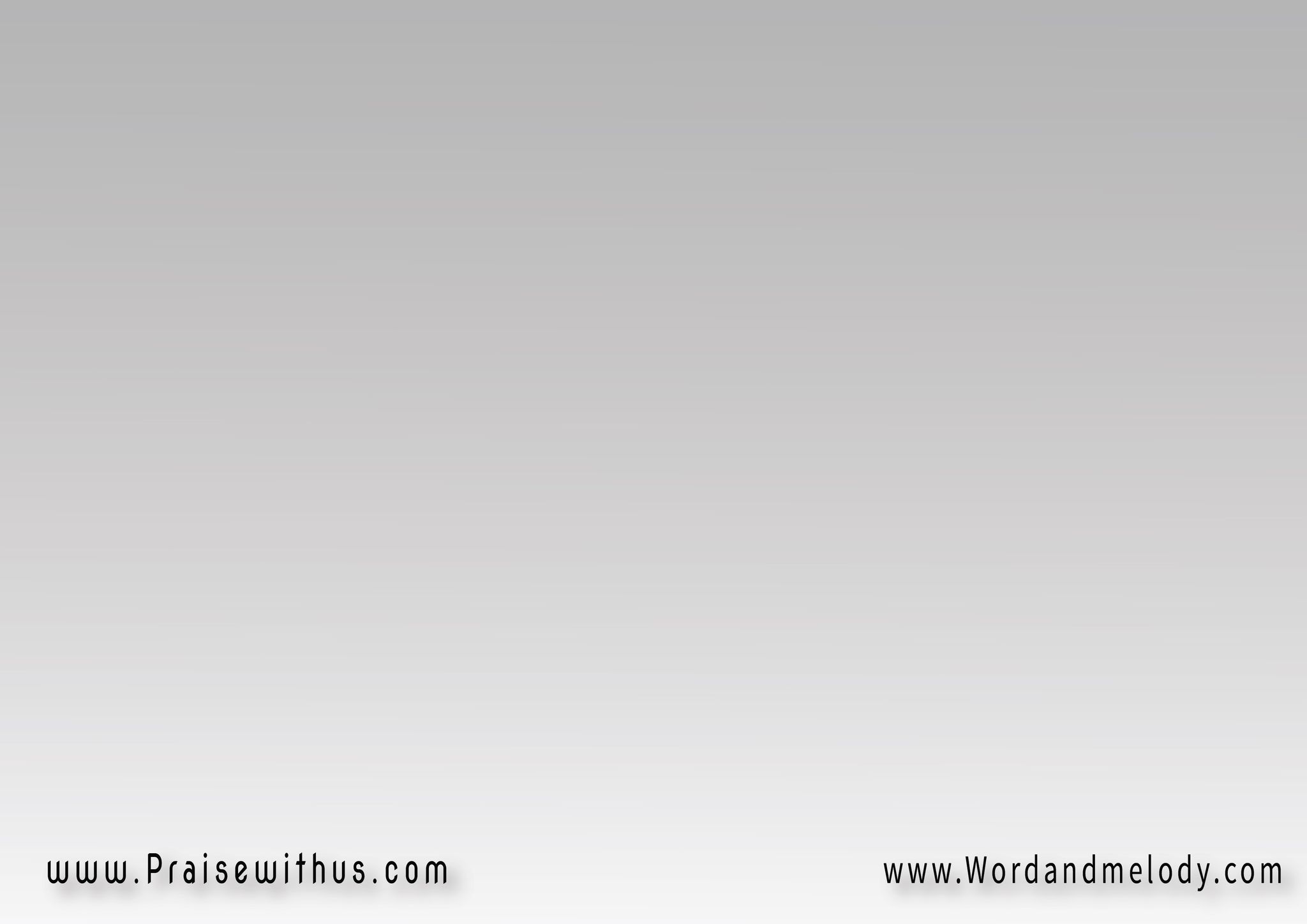 (هاسبح ربي عشان 
في حزني هو حاسسني
وليه عالموت سلطان 
لما أندهله بينقذني)٢
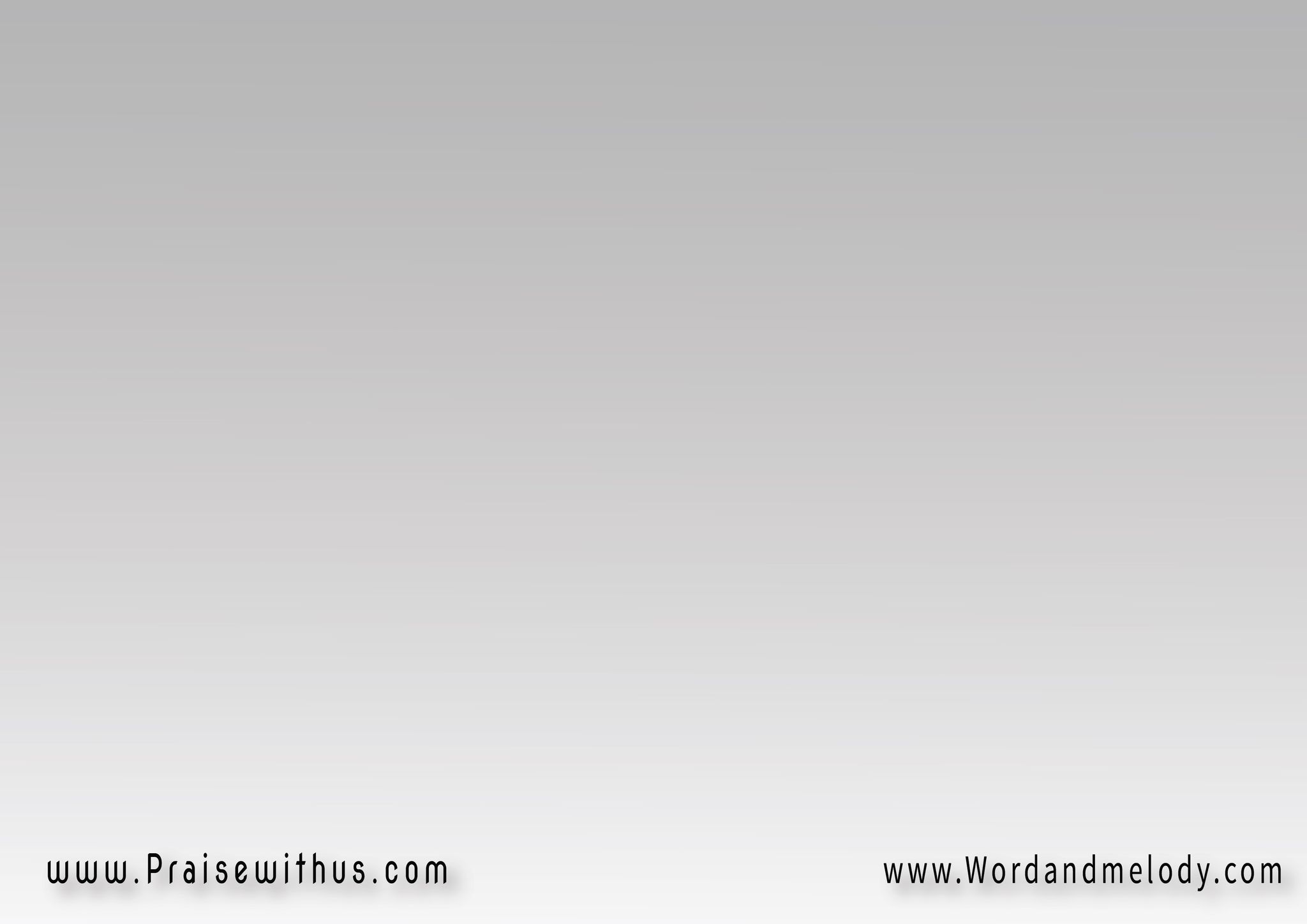 2-
(بنته كانت عيانة 
والوقت عمال يفوت
راح وقال ليسوع تعال 
الحقها لأحسن هاتموت)2
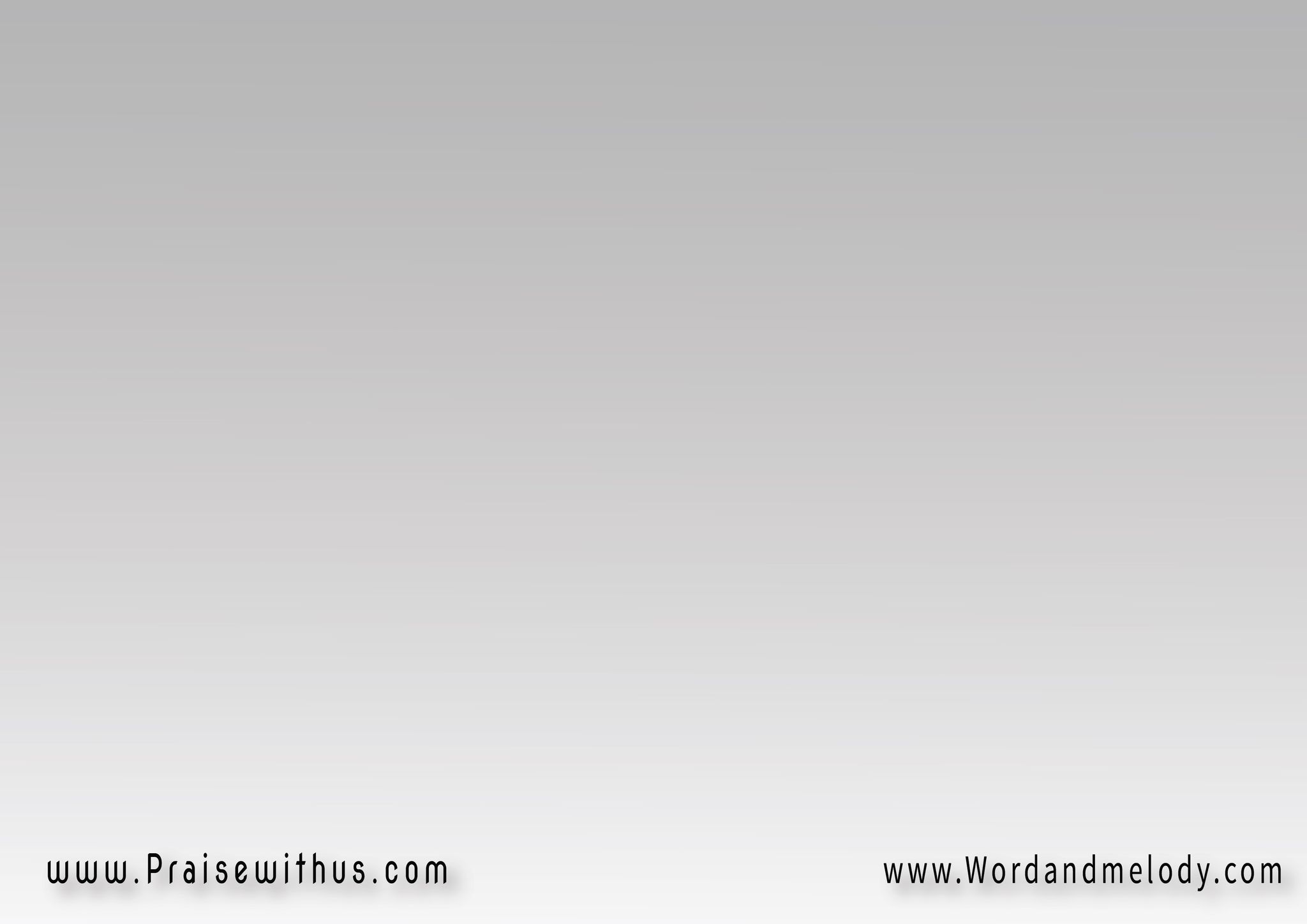 (وافق وراح معاه 
والزحام كان شديد
جاله واحد قاله 
دي بنتك ماتت أكيد)2
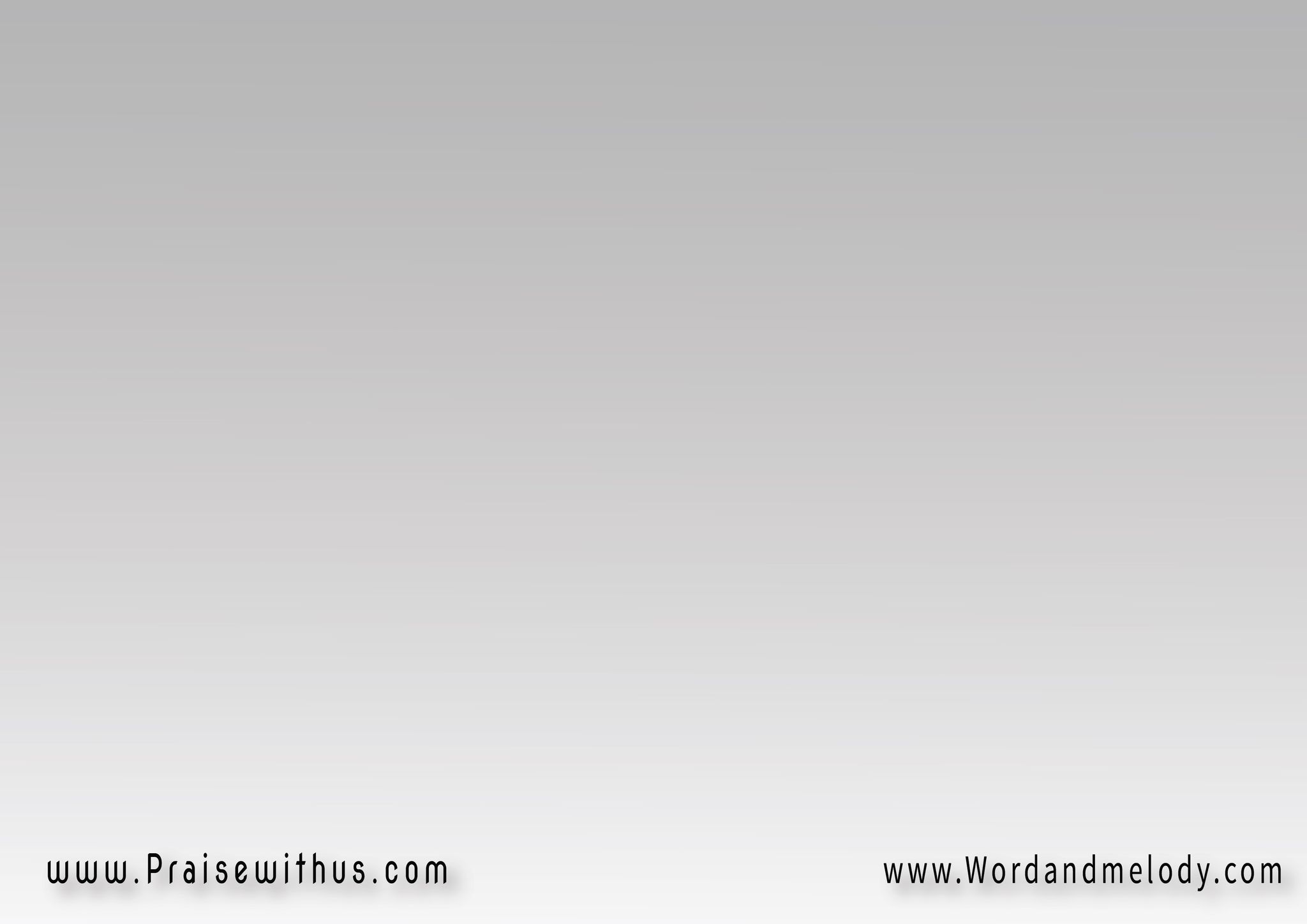 (هاسبح ربي عشان 
في حزني هو حاسسني
وليه عالموت سلطان 
لما أندهله بينقذني)٢
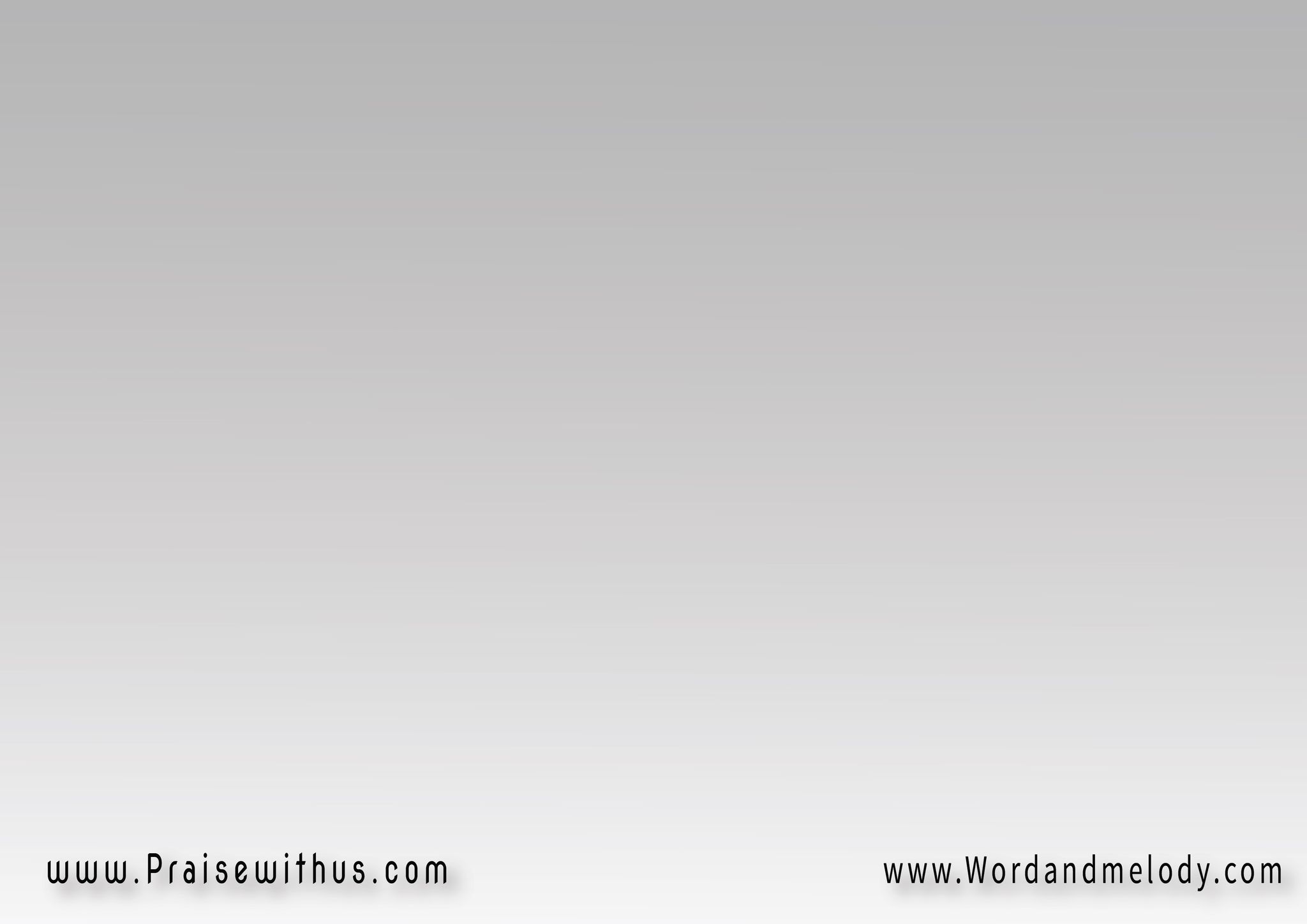 3-
(قاله يسوع ما تخافشي 
وخلي عندك إيمان
وصل معاه ولقى في البيت الحزن مالي المكان)2
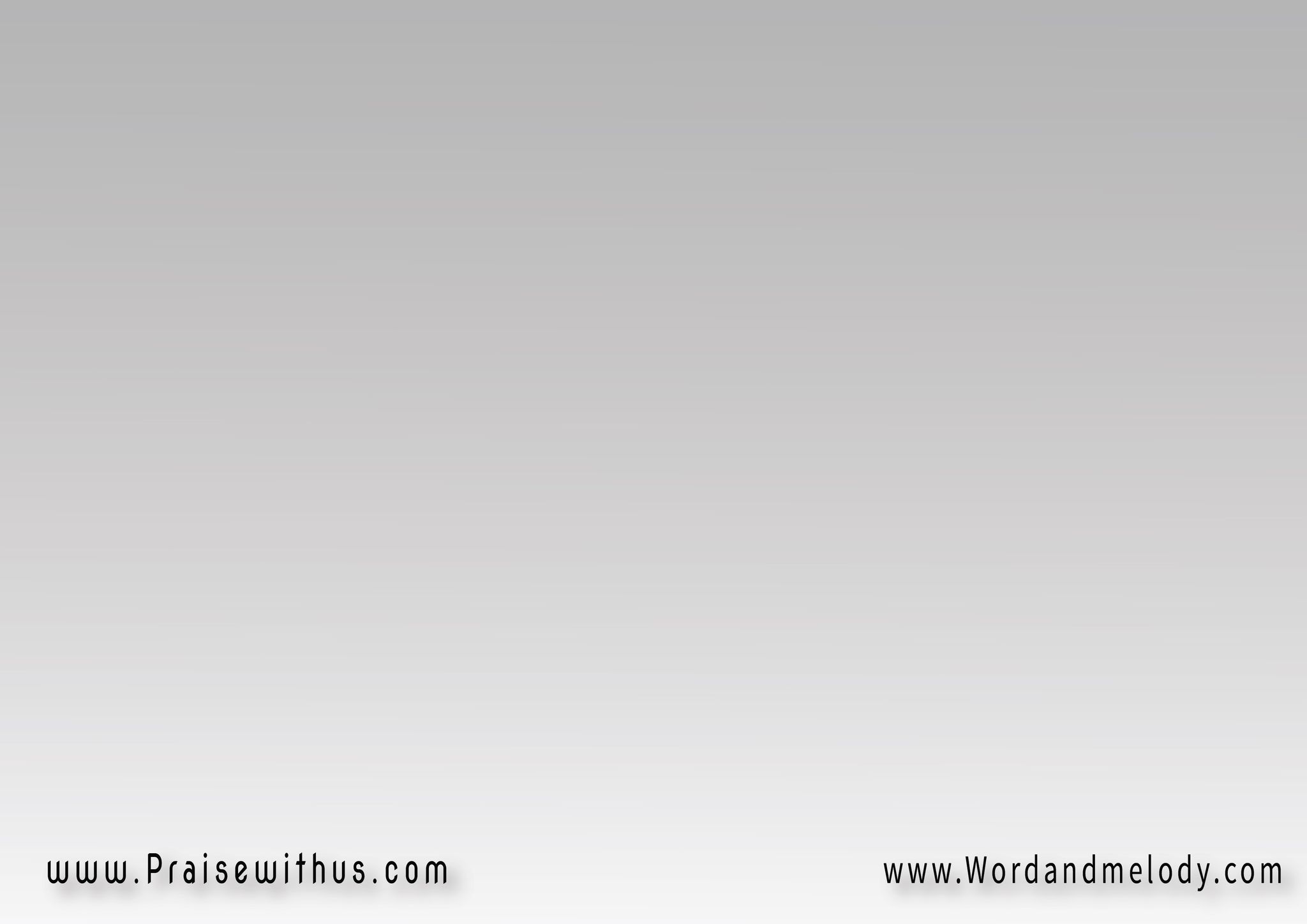 (ويسوع دخل أوضتها 
مع أبوها وأمها
أمرها تقوم فقامت 
وطلب يدوها أكلها)2
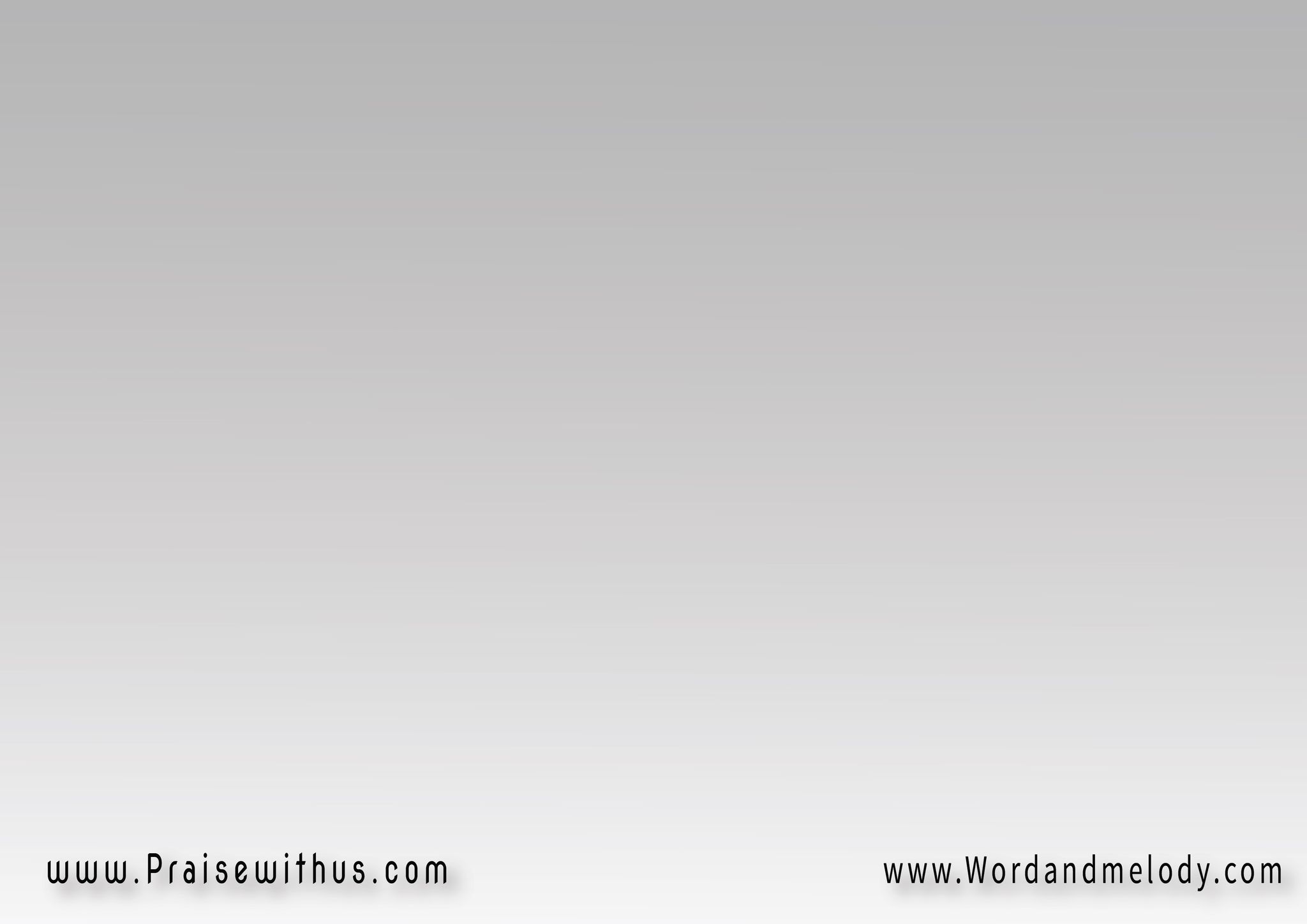 (هاسبح ربي عشان 
في حزني هو حاسسني
وليه عالموت سلطان 
لما أندهله بينقذني)٢
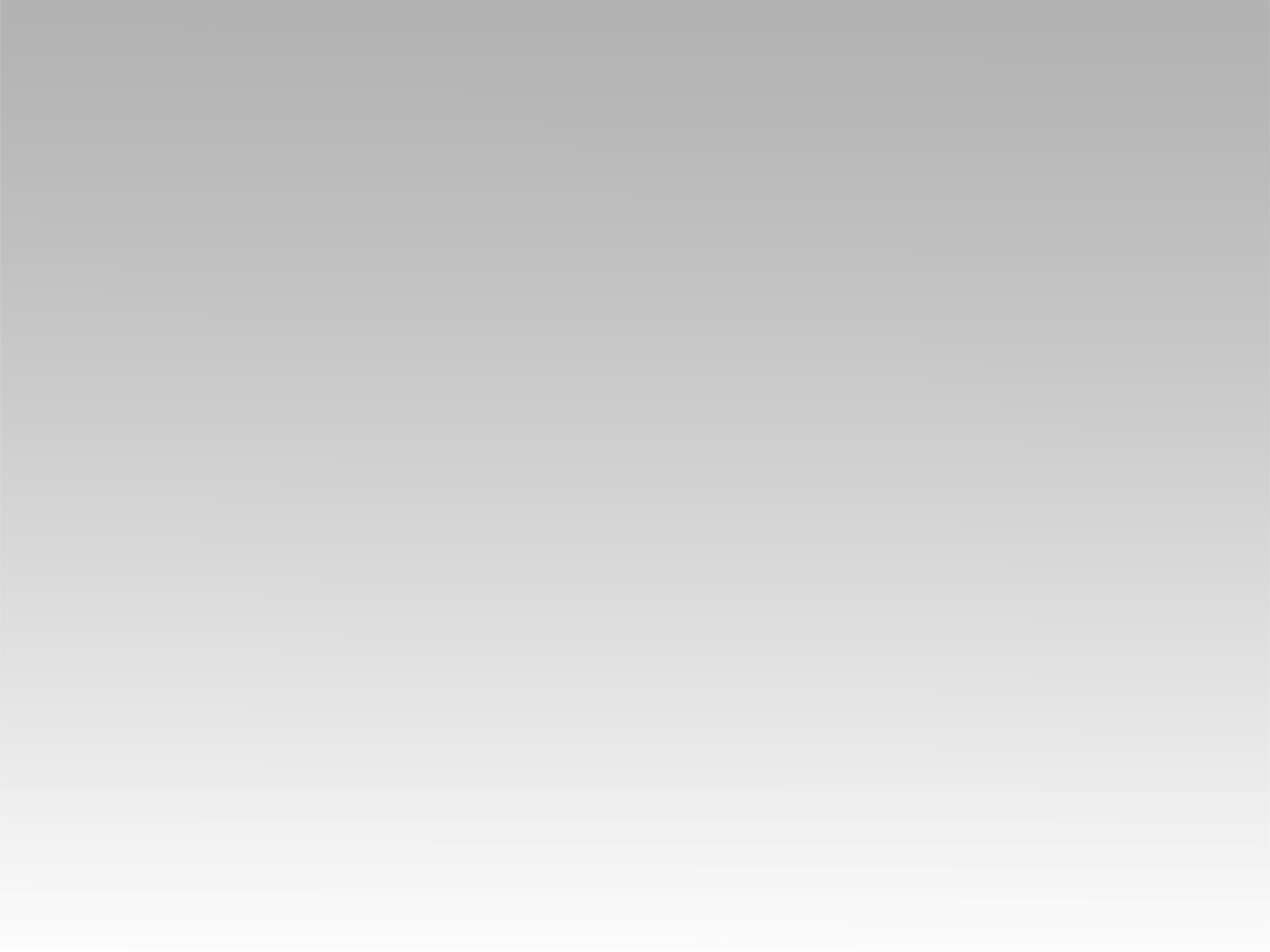 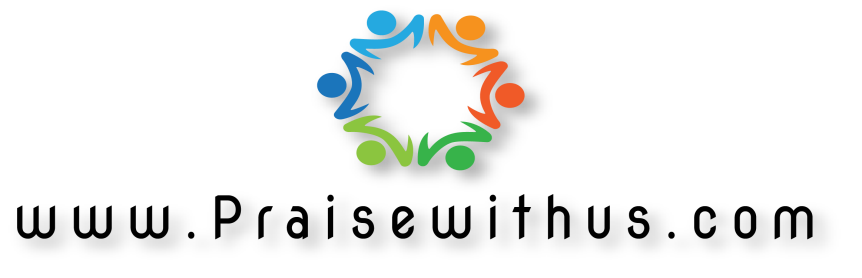